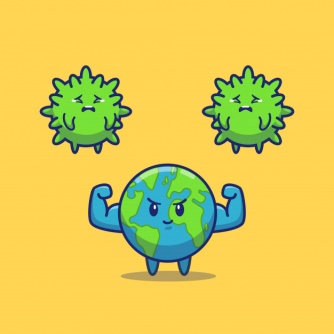 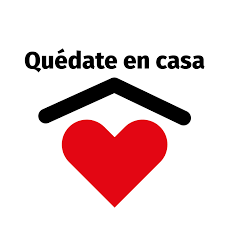 Taller de Educación Física Psicomotricidad Profesor Juan MedinaSEMANA N°23FECHA :01 de Septiembre  2020
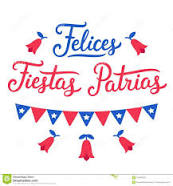 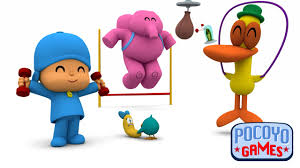 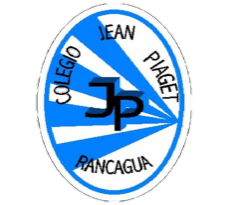 Colegio Jean Piaget
Mi escuela, un lugar para aprender y crecer en un ambiente saludable
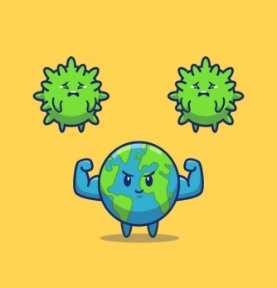 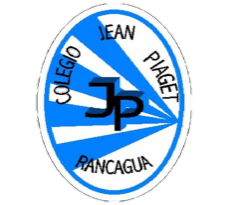 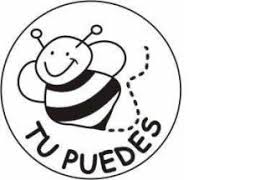 Normas para nuestras Clases Virtuales
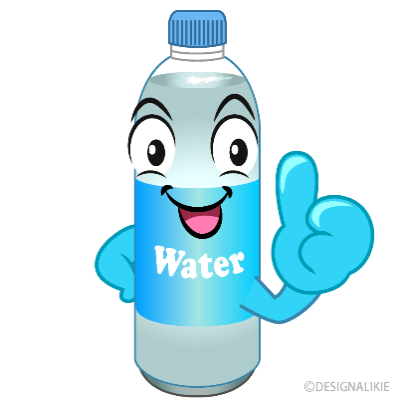 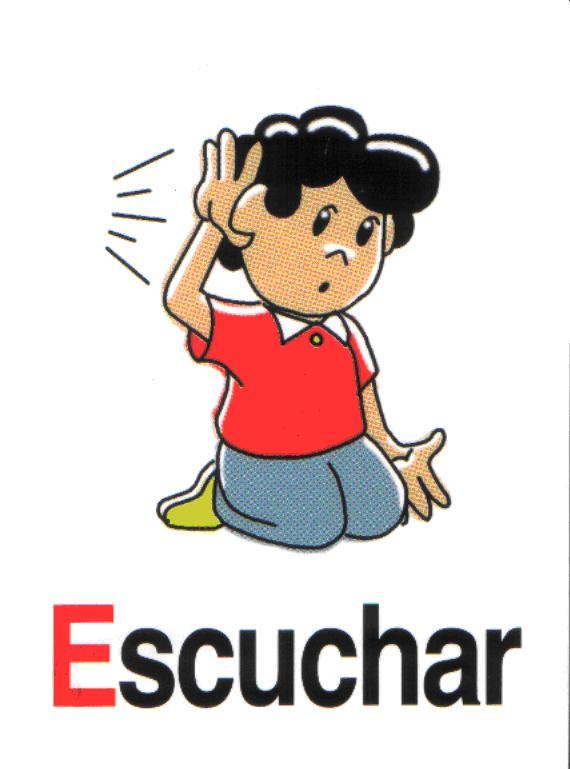 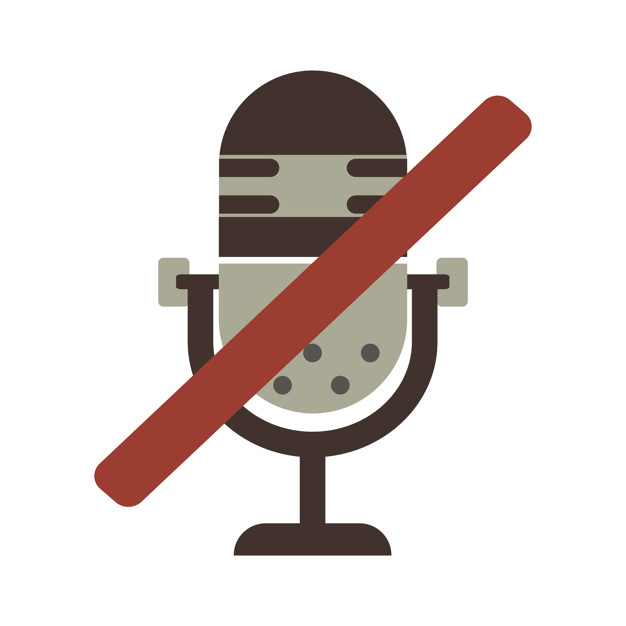 Mantener el micrófono apagado
Escuchamos con
     atención
Seamos puntuales
Botella de agua
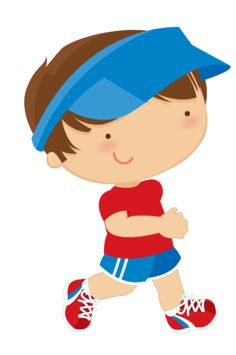 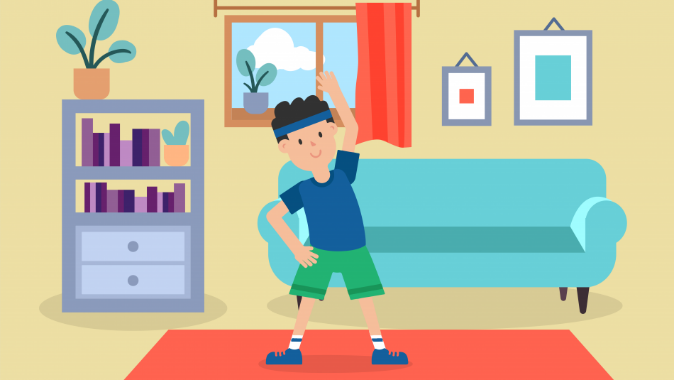 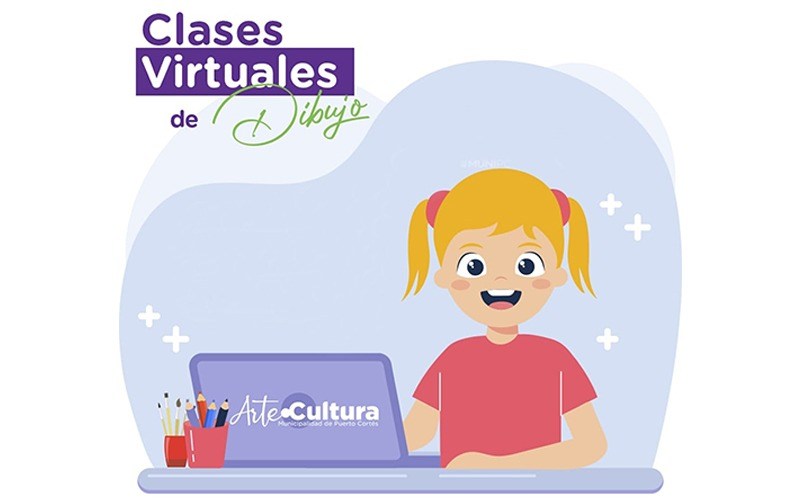 Evita distraerte del
         objetivo
Ubicarse en un espacio 
           adecuado
Buzo y zapatillas
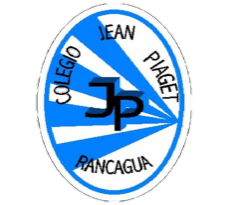 Importante:
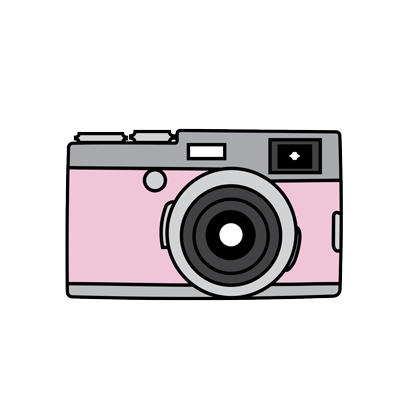 Cuando esté esta animación de una cámara fotográfica, significa que debes mandar reporte sólo de esa actividad (una foto de la actividad)
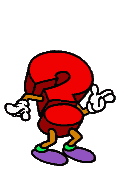 Cuando esté esta animación de un signo de pregunta, significa que debes pensar y analizar, sin escribir en tu cuaderno. Responder de forma oral.
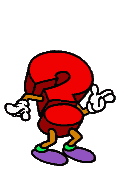 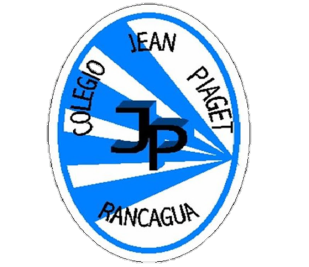 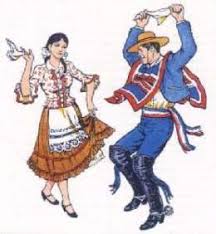 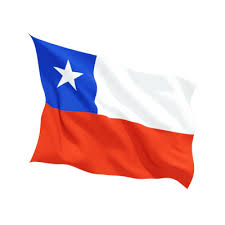 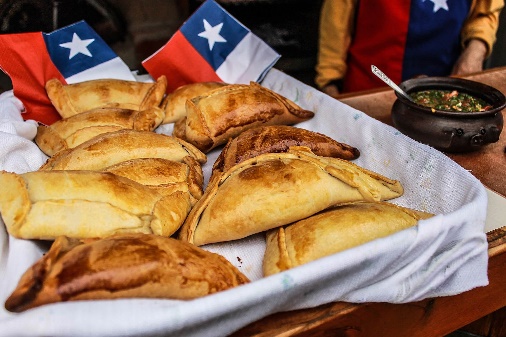 Volantines
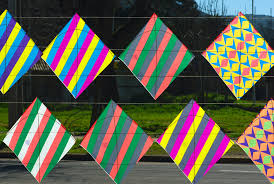 Cueca
Empanadas
Bandera de Chile
Activación Conocimientos Previos
Motivación
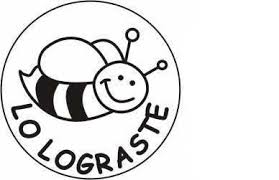 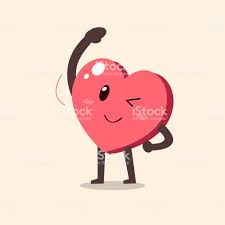 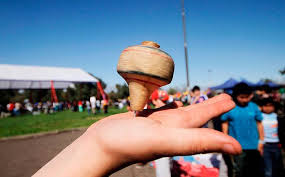 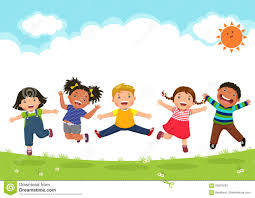 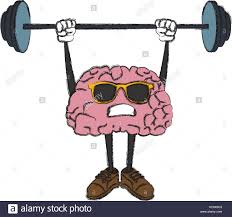 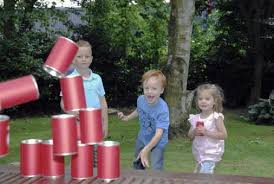 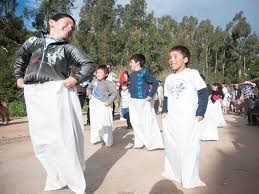 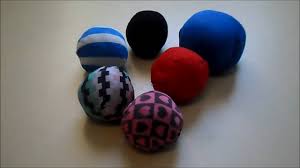 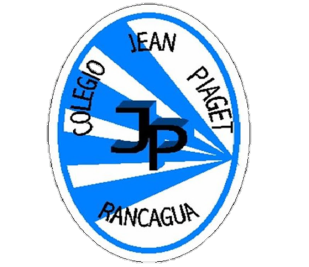 Materiales
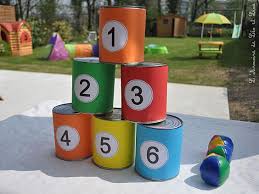 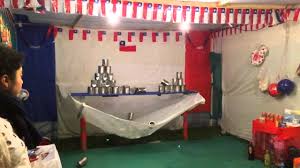 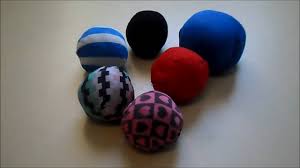 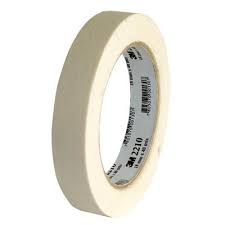 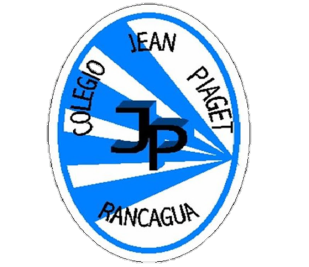 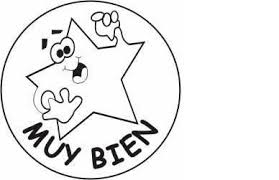 Desarrollo de la clase
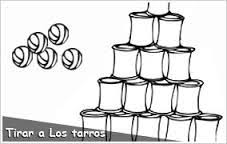 1.Vamos a comenzar, dejando los tarros en el suelo formando una torre .Vamos a alejarnos 5 pasos y con la ayuda de las pelotas de calcetines, intentaremos Botar los Tarros. 

2. Con Ayuda de las pelotas de calcetines vamos a jugar a las “Bolitas” . Con una pelota tratarás de golpear las otras para ganarlas. Solo puedes tomar las pelotas que golpeaste. 

3.Para finalizar vamos a marcar en el piso una línea  y nos alejamos 5 pasos. Luego vamos a lanzar las pelotas una a una, llegando lo mas cerca de la línea.
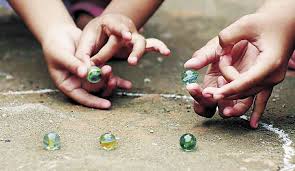 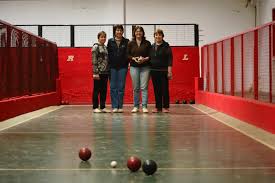 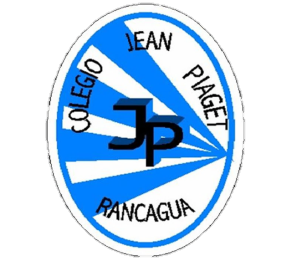 Atención
TICKET DE SALIDA
TALLER DE PSICOMOTRICIDAD 
SEMANA 23
Nombre del Alumno :________________________________
Curso :____________
Fecha: 01-09-2020
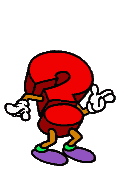 1.¿ Con qué mano tienes mejor control para lanzar la pelota ? Comenta.

2. ¿Qué necesitas para hacer un buen lanzamiento ? Explica .

3. ¿Cuál de los juegos que hiciste te gustó mas ? Por qué ?
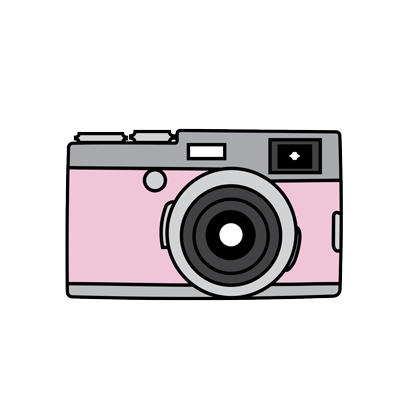 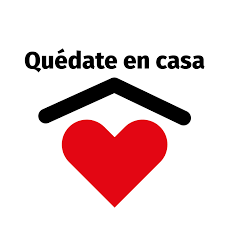 Enviar fotografía de este ticket salida al
Correo: juan.medina@colegio-jeanpiaget.cl
 o vía WhatsApp al Numero +56962285806 (Indicando nombre del alumno , curso al que pertenece y semana trabajada).